Dean Trust Ardwick
How Britain has changed in my lifetime
Mohammed Amin MBE FRSA MA FCA AMCT CTA(Fellow)
17 February 2023
Mohammed Amin
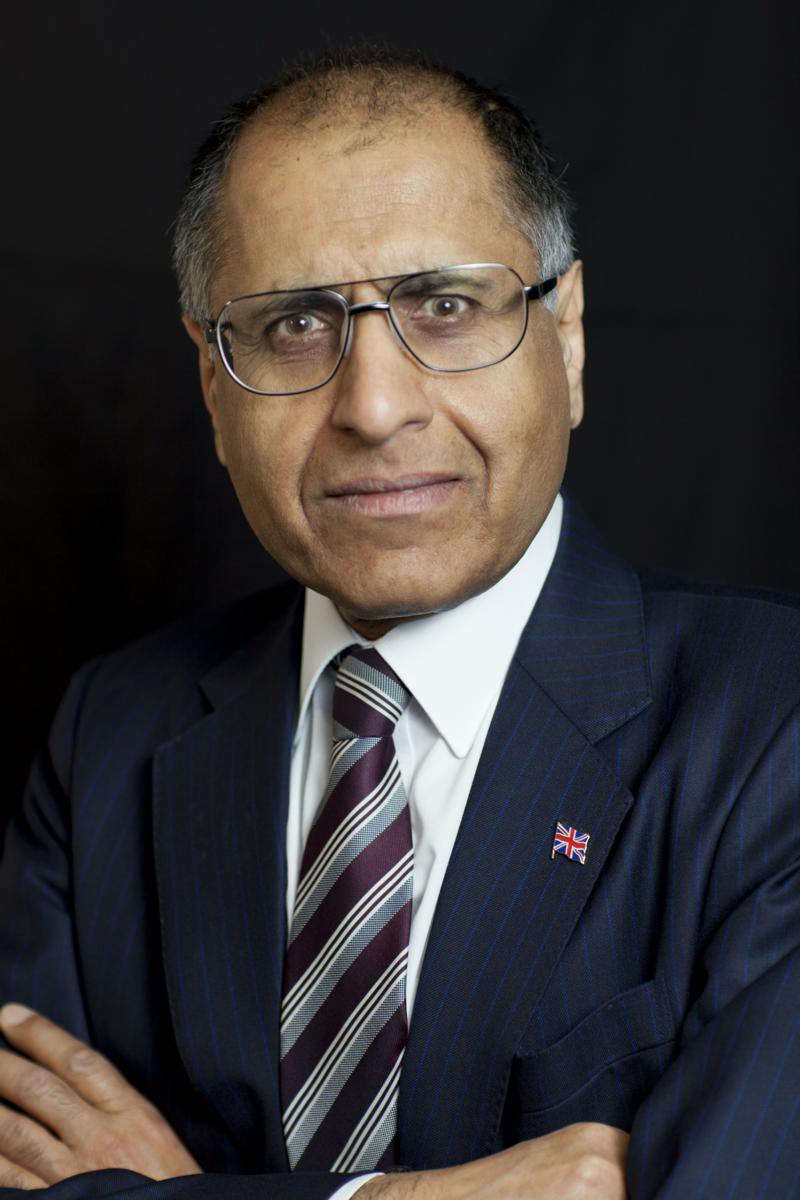 Mohammed Amin was born in 1950 in Pakistan but has lived in Manchester since 1952.

He graduated in mathematics from Cambridge University and before retirement was a tax partner in PricewaterhouseCoopers. 

He believes everyone can help to make the world a better place.

His writings and presentations about a wide range of subjects can be found on his personal website.
www.mohammedamin.com
2
Manchester my home
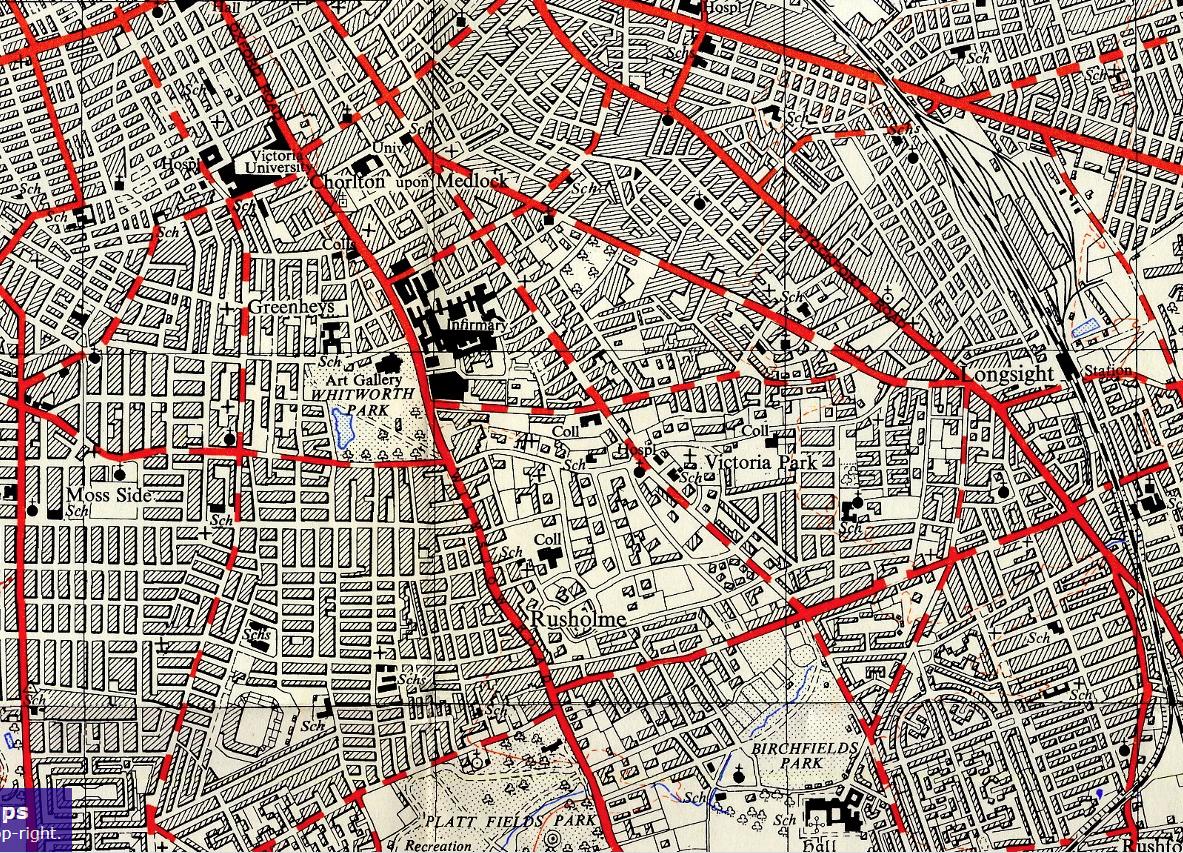 1
DTA
2
3
3
Ordnance Survey map 1948
Synopsis
History / Your lifetime
Measurable things
Seven sets of numbers
What the numbers mean
The UK’s sense of itself
Q&A
4
History / Your lifetime
5
Before you
Your life
FDR
World War 2
Brexit referendum
JFK
Falklands War
Manchester Arena bombing
9/11
Coronavirus pandemic
6
Measurable things
7
Seven sets of numbers
Economic change
Education levels
Technology
Television
Travel
Ethnic diversity
Religious diversity
8
Economic change
9
GDP per capita (ONS 2019 prices £)
10
My first calculator
1974 
Four functions, one memory
£40 in 1974 money
Equivalent in 2022 money, RPI adjusted, = £495
2023
Nobody buys calculators
Website article “Richer than Pharaoh?”
Me v Rameses II
11
Education levels
12
Higher education participation
DfE “Participation Rates in Higher Education: Academic Years 2006/2007 – 2017/2018 (Provisional)
Published 26 September 2019
13
Technology
14
What I wanted as a teenager
Computer terminal in my bedroom
Connected via a cable to a large computer with the world’s information
Availability in 1960’s?
Cost?
My iPhone vs. the world’s most powerful 1960’s computers
15
Biological knowledge
Structure of DNA identified 1953
Human Genome Project, 15 years, cost ~ $3bn
2022 price ~ $600 per human genome
CRISPR-Cas9 ability to edit DNA
Speed of development of COVID-19 vaccines
16
Television
17
Explosion of choice
18
Travel
19
Britons travelling abroad
ONS Travel Trends 2021
2020 and 2021 were down from 2019 due to the pandemic
20
Amin family
MA landed in UK 1952
First overseas travel 1981
Children globetrotters
21
Why travel matters
UK is an “insula” (Latin for island!)
Most Briton’s attitudes were insular
The younger generation is different
22
Ethnic diversity
23
UK demographics
1950 = virtually all white
2021 England & Wales census below
24
Religious diversity
25
UK religious composition 1950
Hard data difficult
Overwhelmingly Christian
Mainly Church of England
Sizeable other Protestant denominations
Roman Catholics
Jews the only significant non-Christian minority
Other religions tiny
Some atheists
26
England & Wales 2021 census
27
What the numbers mean
The UK’s sense of itself
28
British Empire 1919-1939
29
British Empire statistics
1922 Empire population ~ 458 million = 25% of planet
1922 Empire area ~ 33.7 m km2 = ~ 25% of planet
Largest empire in history
30
UK 2023
Important country
Nuclear weapons state
UN Security Council Permanent Member
Massive soft power (but lower than 10 years ago)
2022 Nominal GDP  per IMF — 6th 
After USA, China, Japan, Germany, India.
Population rank 21 — latest UN Population Division estimates
World dominated by other countries to increasing extent
31
Compared to 1950, Britons today are…
Far better educated
Know the world far better
Much richer
Much healthier
Much longer lived
More diverse
like the rest of the world
32
Q & A
33